Квест- игра
«Давайте жить дружно!»
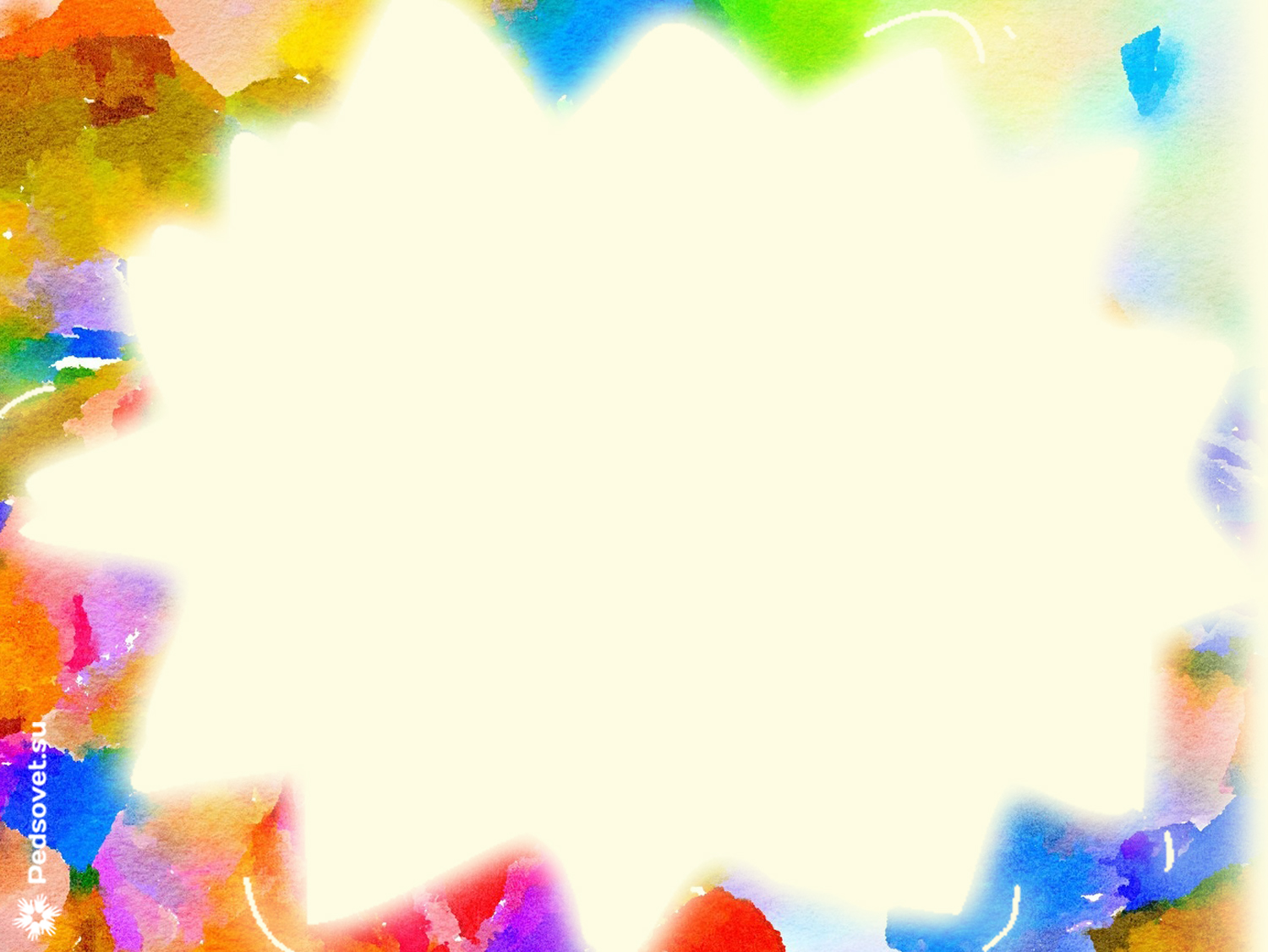 Автор: Чебышева Юлия Валерьевна, 
учитель немецкого языка, 
классный руководитель 5В класса МАОУ СОШ №6
ГО Карпинск, 2020
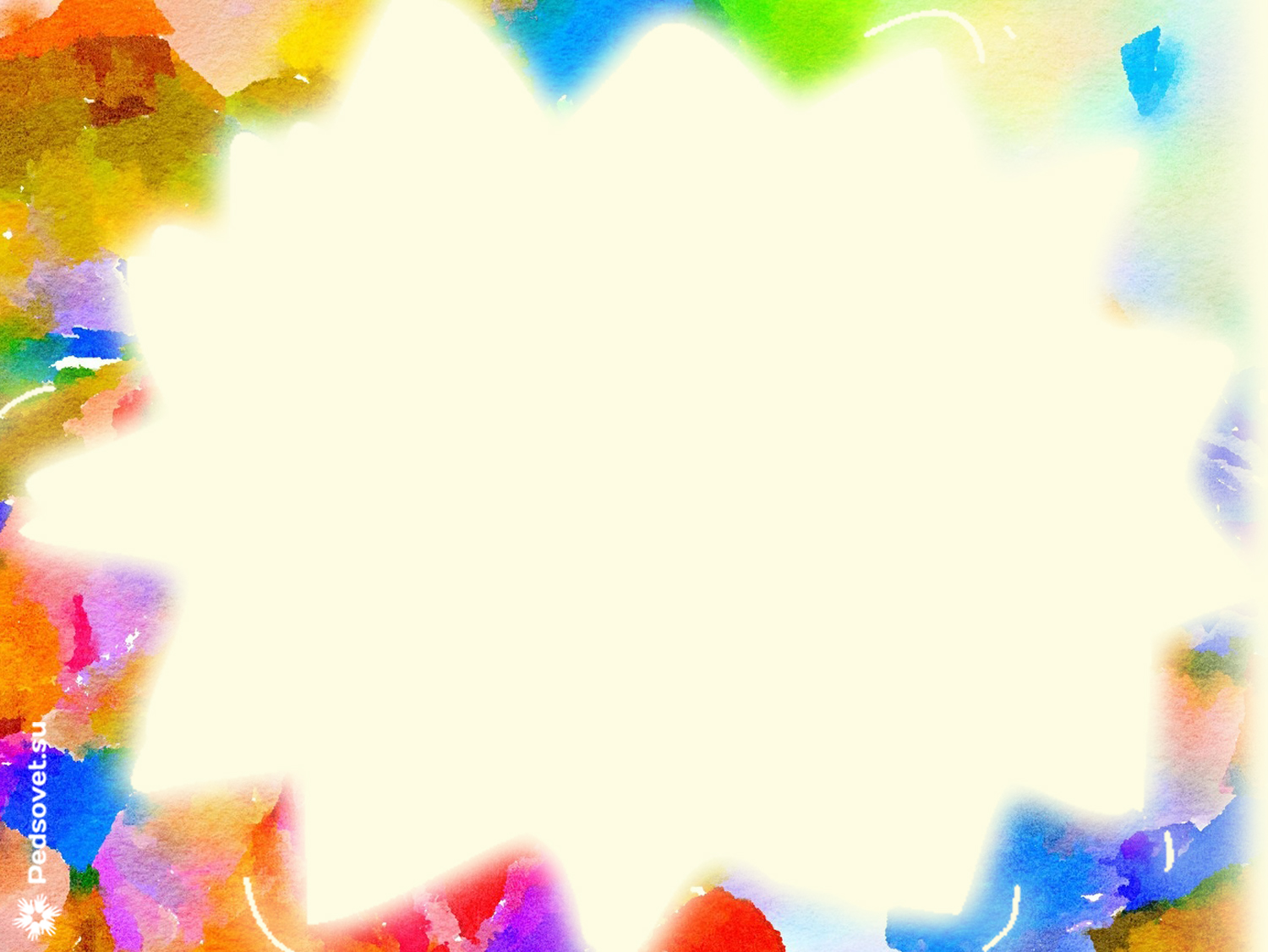 Станция 
«Музыкальный 
калейдоскоп»
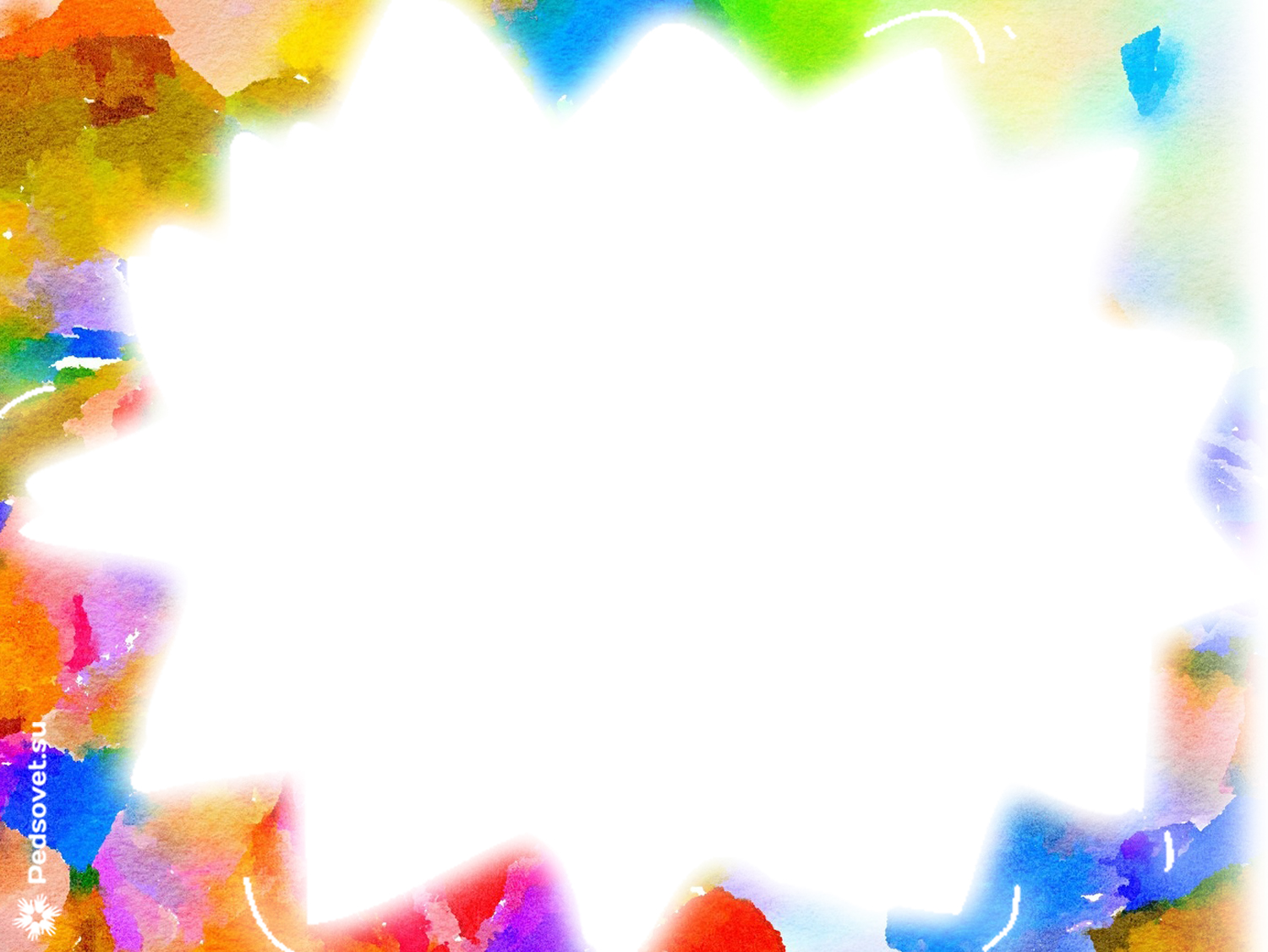 И наверняка тогда запляшут вдруг облака
И тогда наверняка вдруг запляшут облака
Дружба Воскресенье, дружба – это суббота, не работа, – это не работа!
Воскресенье, суббота, дружба – это не работа, Дружба – это не работа!
Дружба не сломается крепкая
Дружба крепкая, не сломается
Ничего лучше нету, на свете друзьям по белу свету чем бродить
Ничего на свете лучше нету, чем бродить друзьям по белу свету
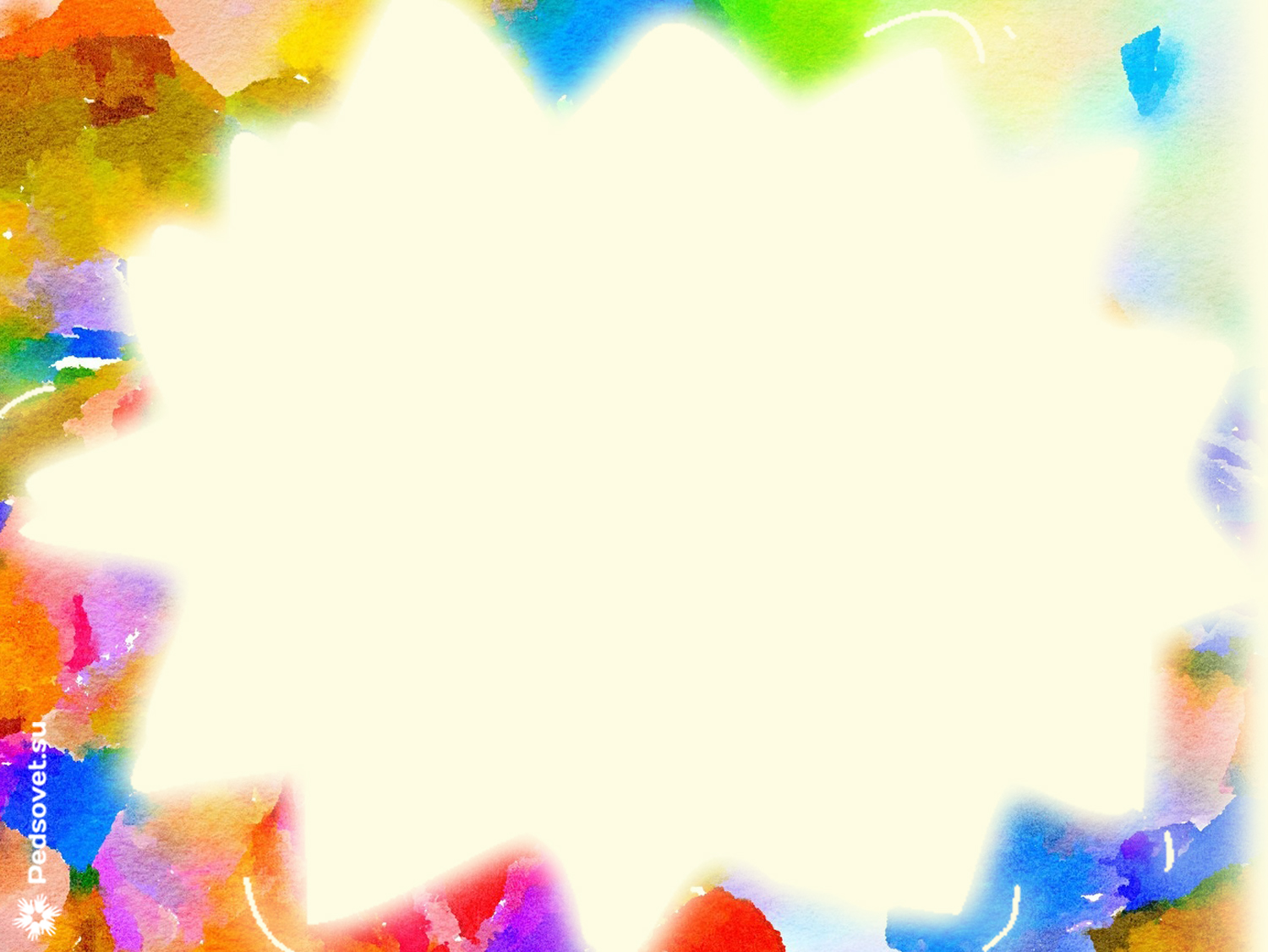 Станция 
«Литературная 
гостиная»
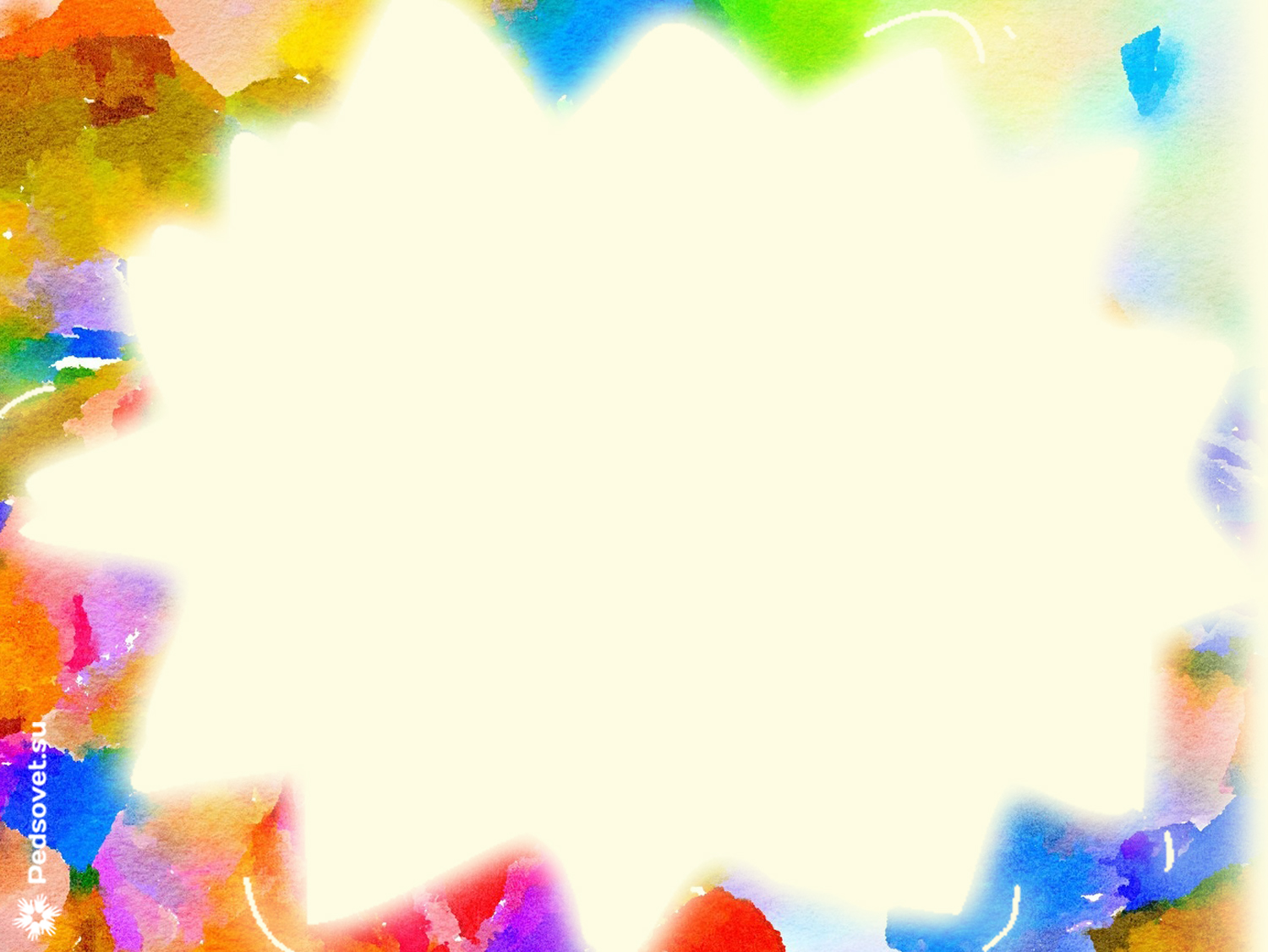 Человек без друзей, 
Дружба не гриб, 
Нет друга - ищи, 
Доброе братство 
Платье лучше новое, 
Дружба
в лесу не растет.
что дерево без корней.
дороже денег.
а нашел - береги.
а друг старый.
милее богатства.
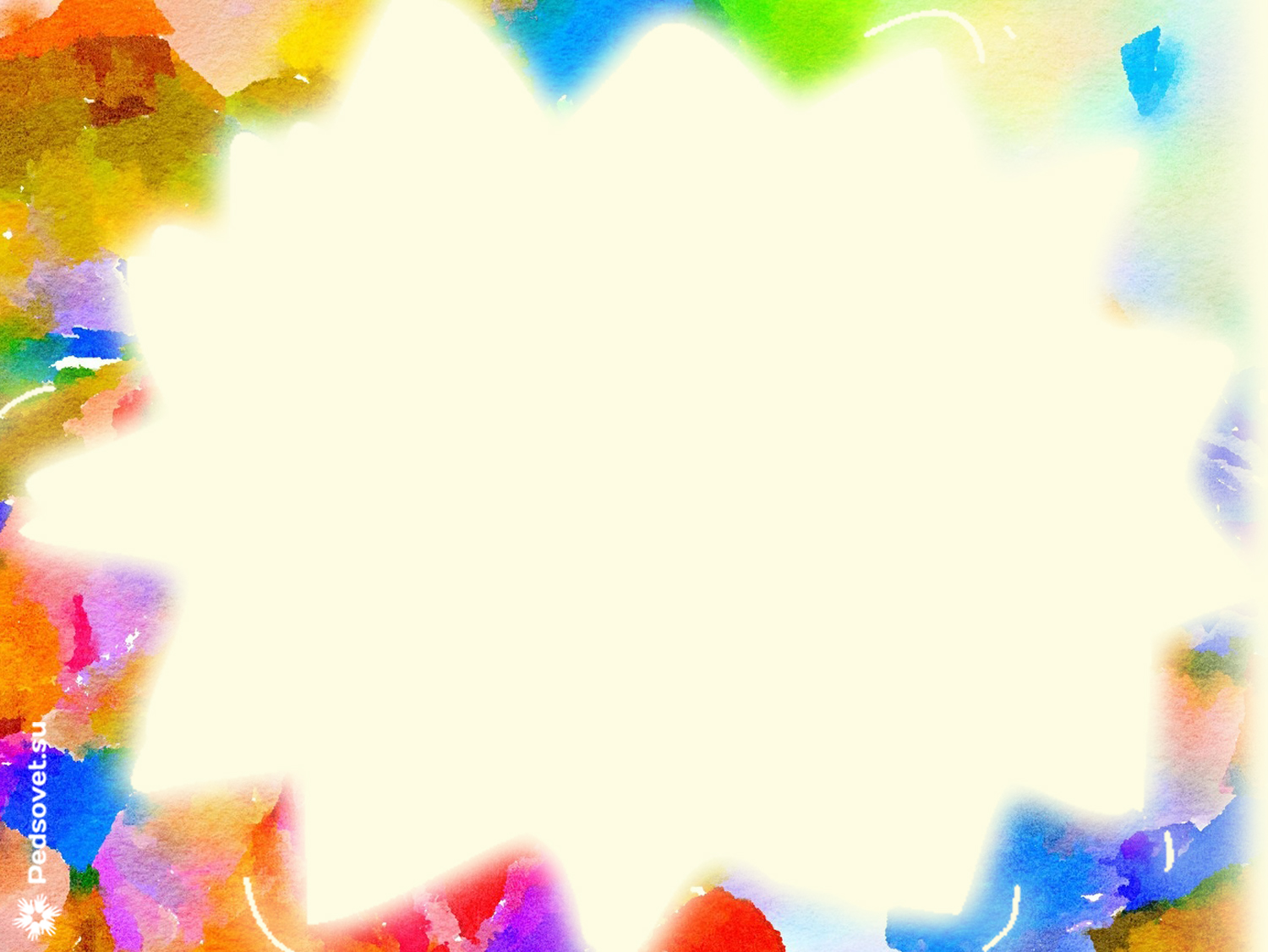 1. Кот, петух, собака, осёл
2. Белоснежка и семь гномов
3.  Слонёнок
4. Артемон
5. Нильс
6. Гекельберри Финн
7. Крокодил Гена и Чебурашка
8. Винни-Пух и Пятачок
9. Дядя Фёдор
10. Карлсон
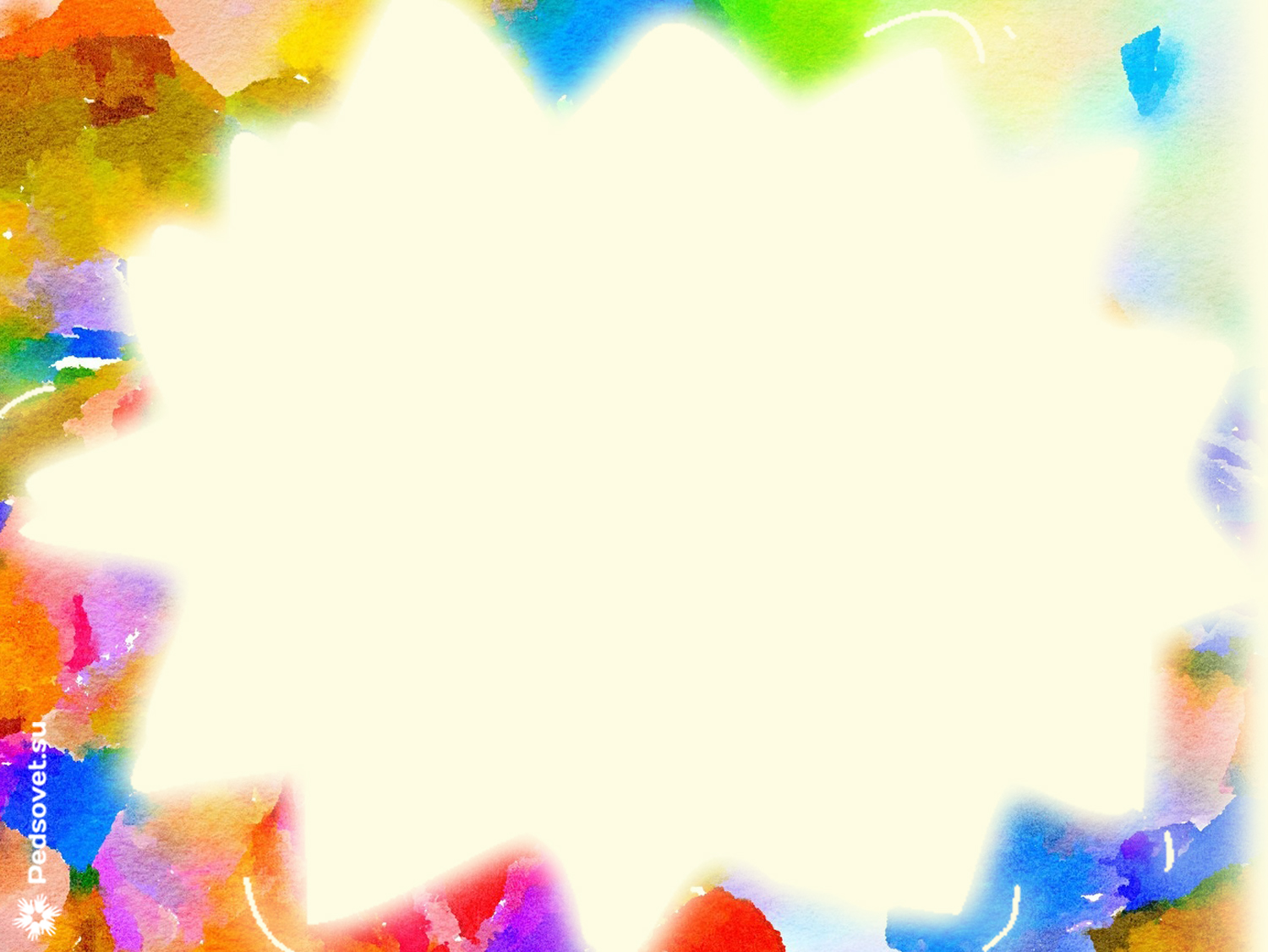 Станция 
«Давайте творить!»
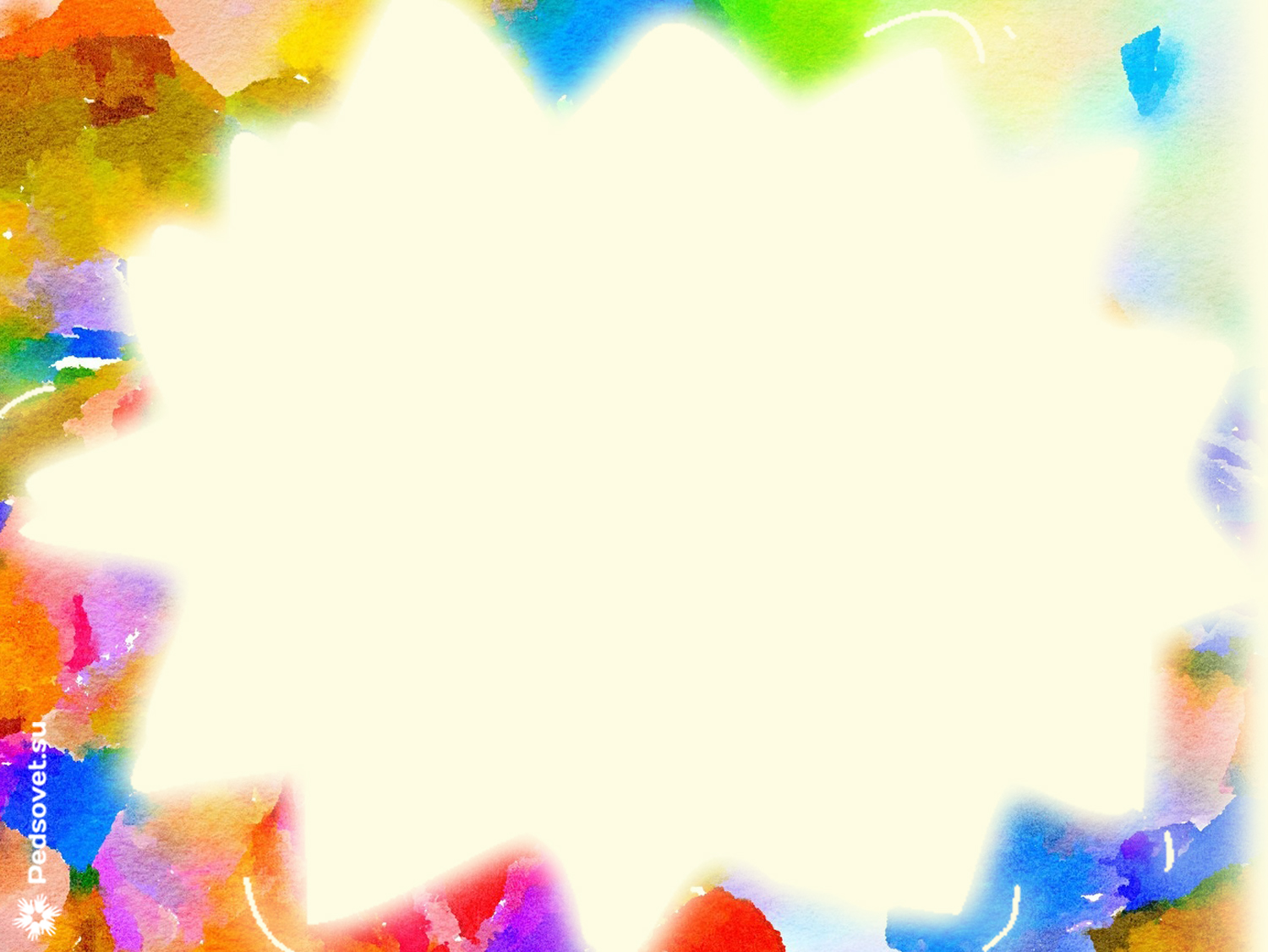 Станция 
«Давайте поиграем!»
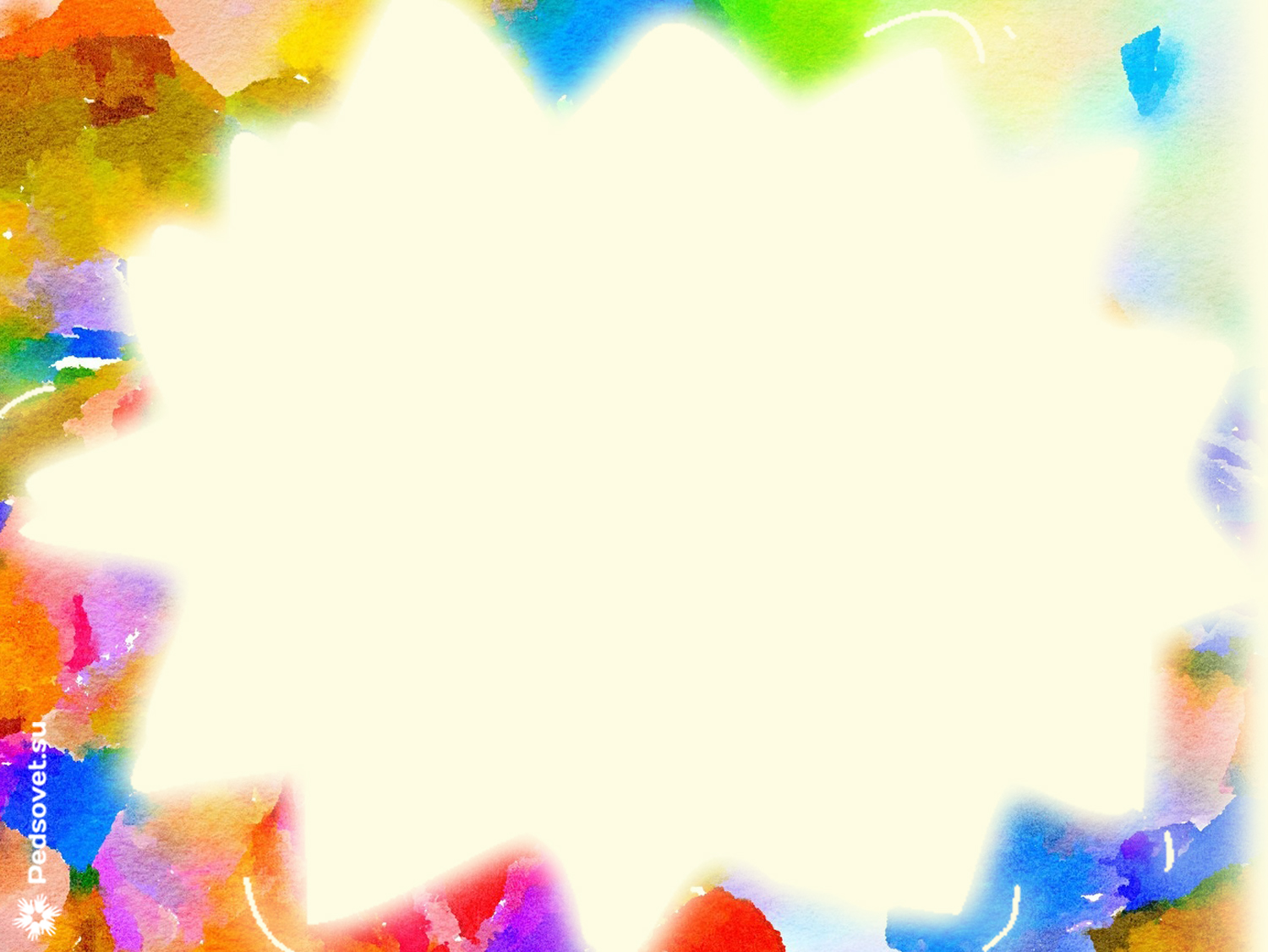 Станция 
«Пойми меня!»
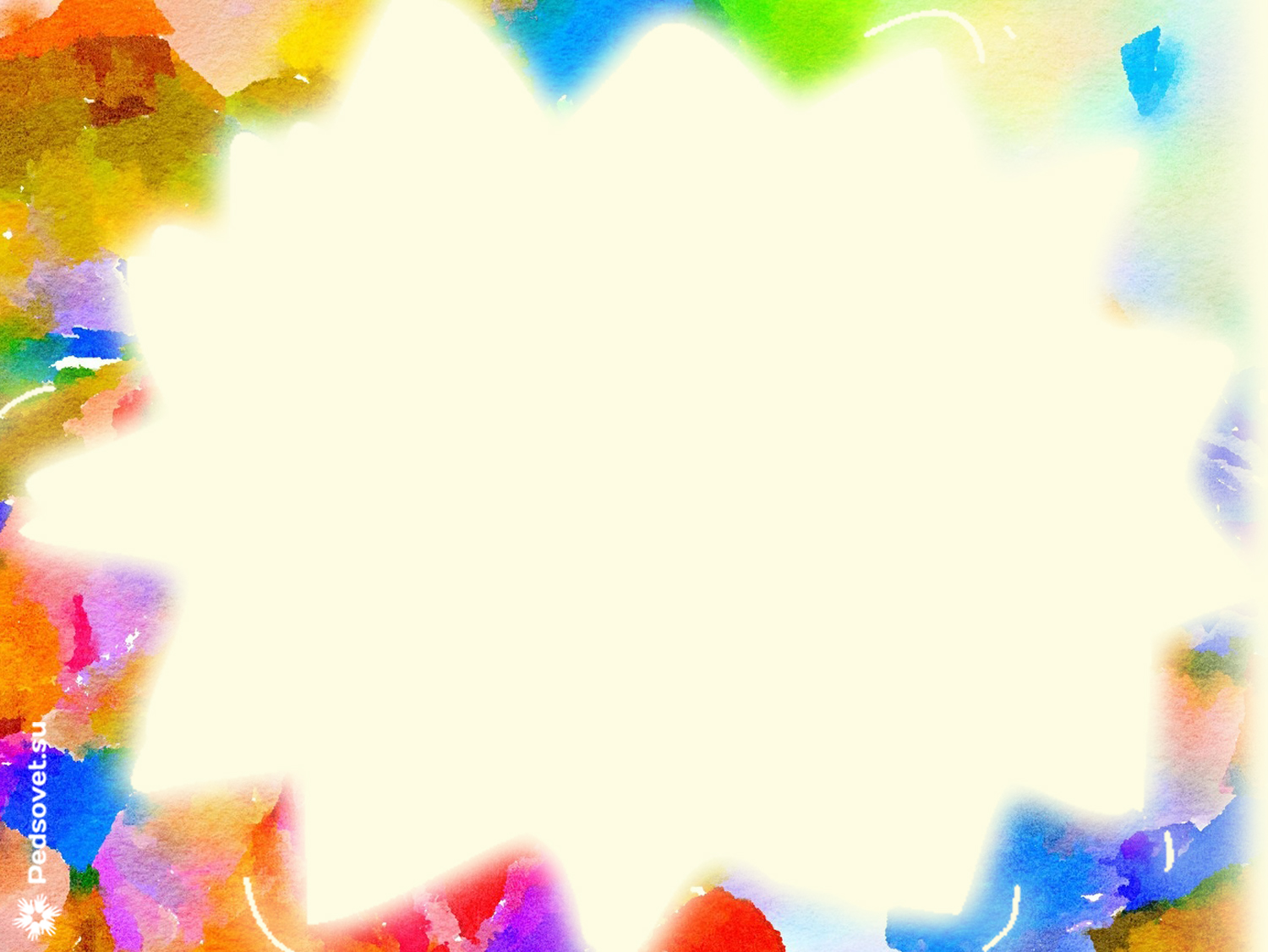 Станция 
«Давайте дарить 
друг другу 
Комплименты!»
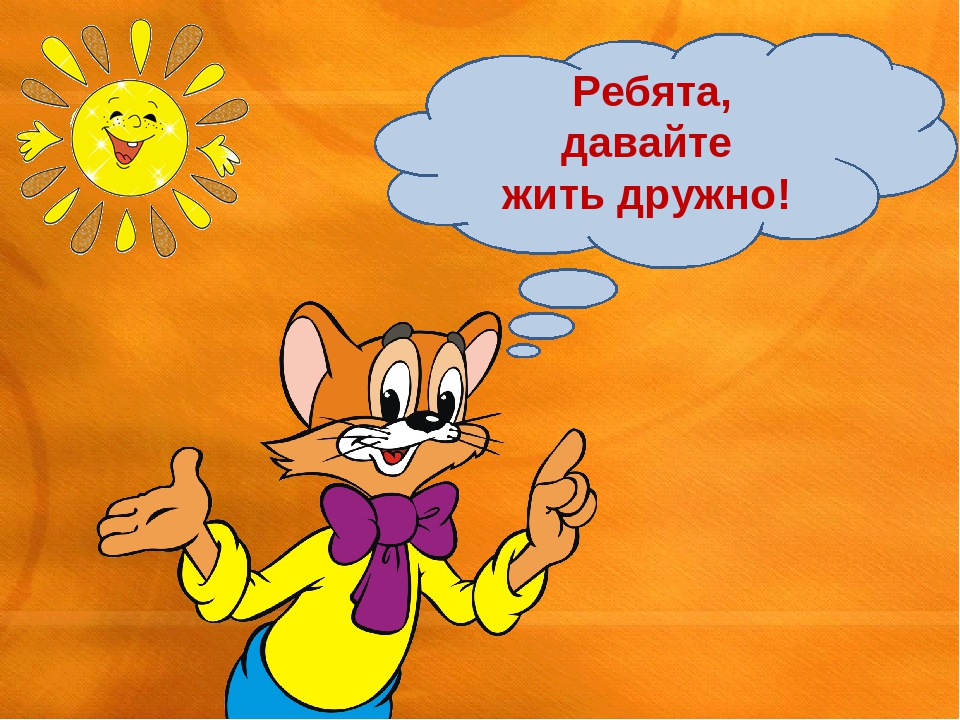 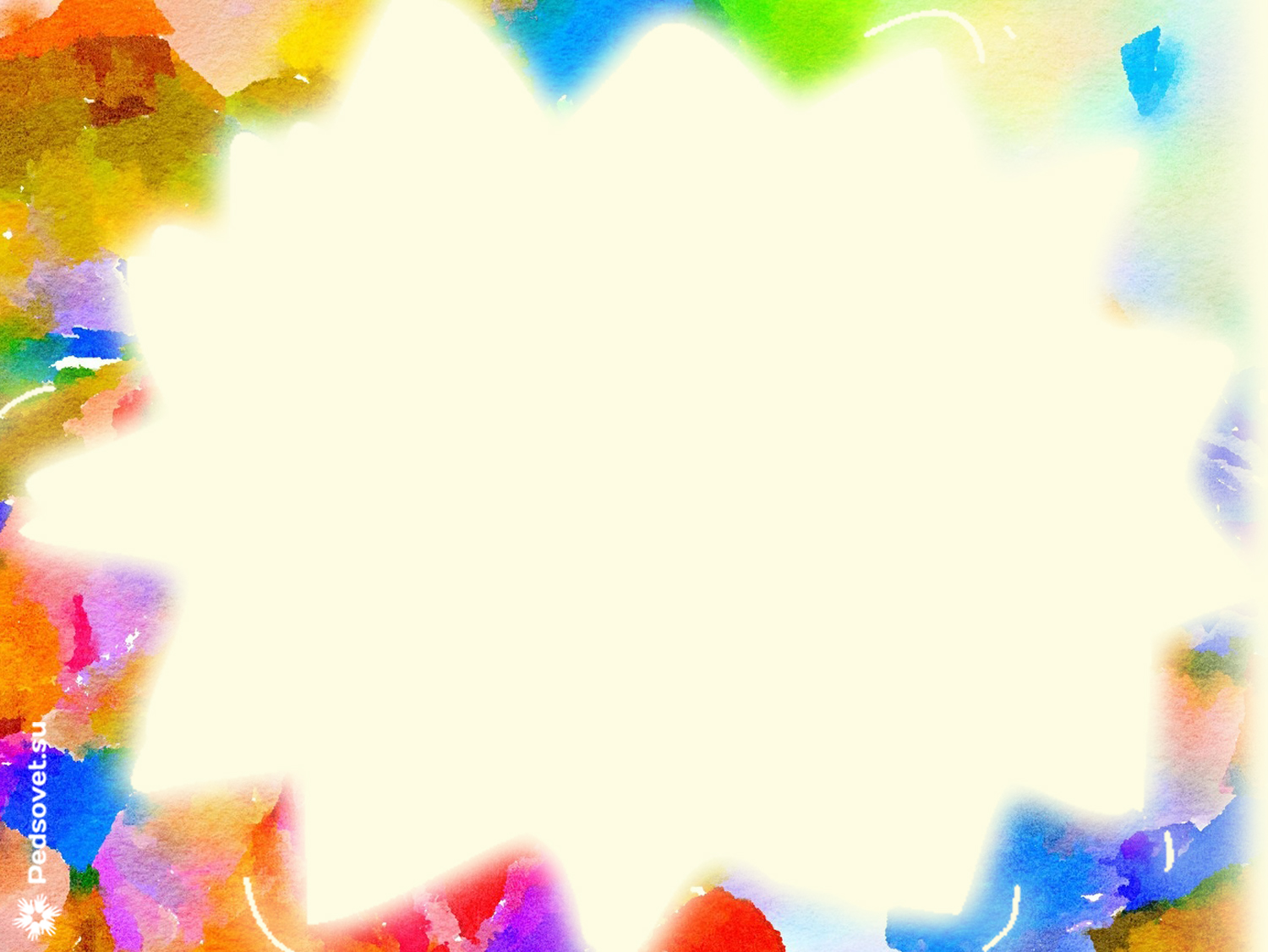